OLYMPIÁDA DĚTÍ A MLÁDEŽE
Změna organizačního nastavení  
Olympijský rok 
Vydaná aktualizace hlavního manuálu pro pořadatele (cca 250 změn)
Nová verze centrálního informačního systému ODM
Finalizace smlouvy s MSK 2025
Otevření kandidatur na 2026, 2028
Konference v průběhu 2024
[Speaker Notes: Z minula kromě poslední věty]
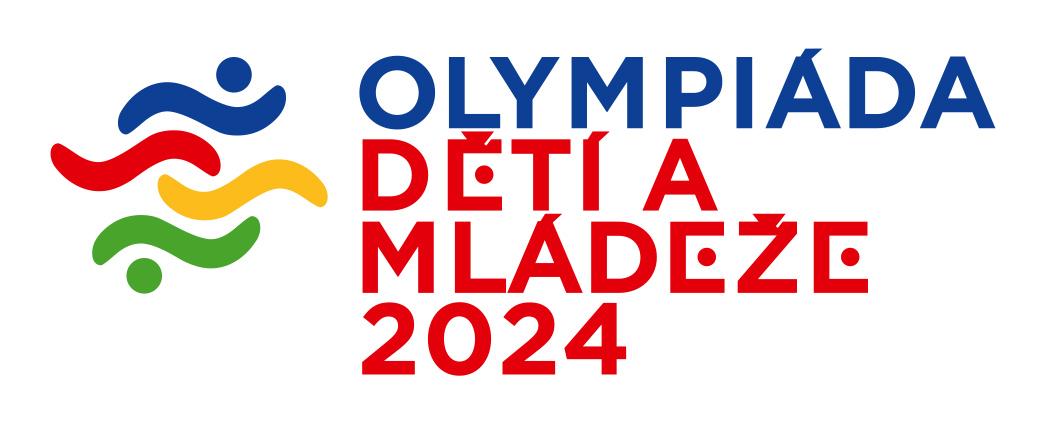 OLYMPIÁDA DĚTÍ A MLÁDEŽE 
V JIHOČESKÉM KRAJI 2024
23. – 27. června 2024

České Budějovice, Tábor, Hluboká n. Vltavou
20 sportů, 4 500 účastníků
Olympijský dům na Výstavišti
Výjimečné slavnostní zahájení 23. 6., Náplavka u Dlouhého mostu
Jednání s ČT o formátu vysílání 
„Magazín ODM“ 9x na ČT Sport
Nábor dobrovolníků
[Speaker Notes: „Aktuálně“ nově]
OLYMPIÁDA DĚTÍ A MLÁDEŽE 
V MORAVSKOSLEZSKÉM KRAJI 2025
26. – 31. ledna 2025

Třinec, Ostrava, ski areál Bílá, Frýdek Místek 
Slavnostní zahájení: Třinec
Olympijský dům v hale Polárka ve Frýdku Místku

24. 1. TK „Rok do zahájení“ v lezeckém centru navrženém Adamem Ondrou- Hangar Ostrava
[Speaker Notes: „Aktuálně“ nově]
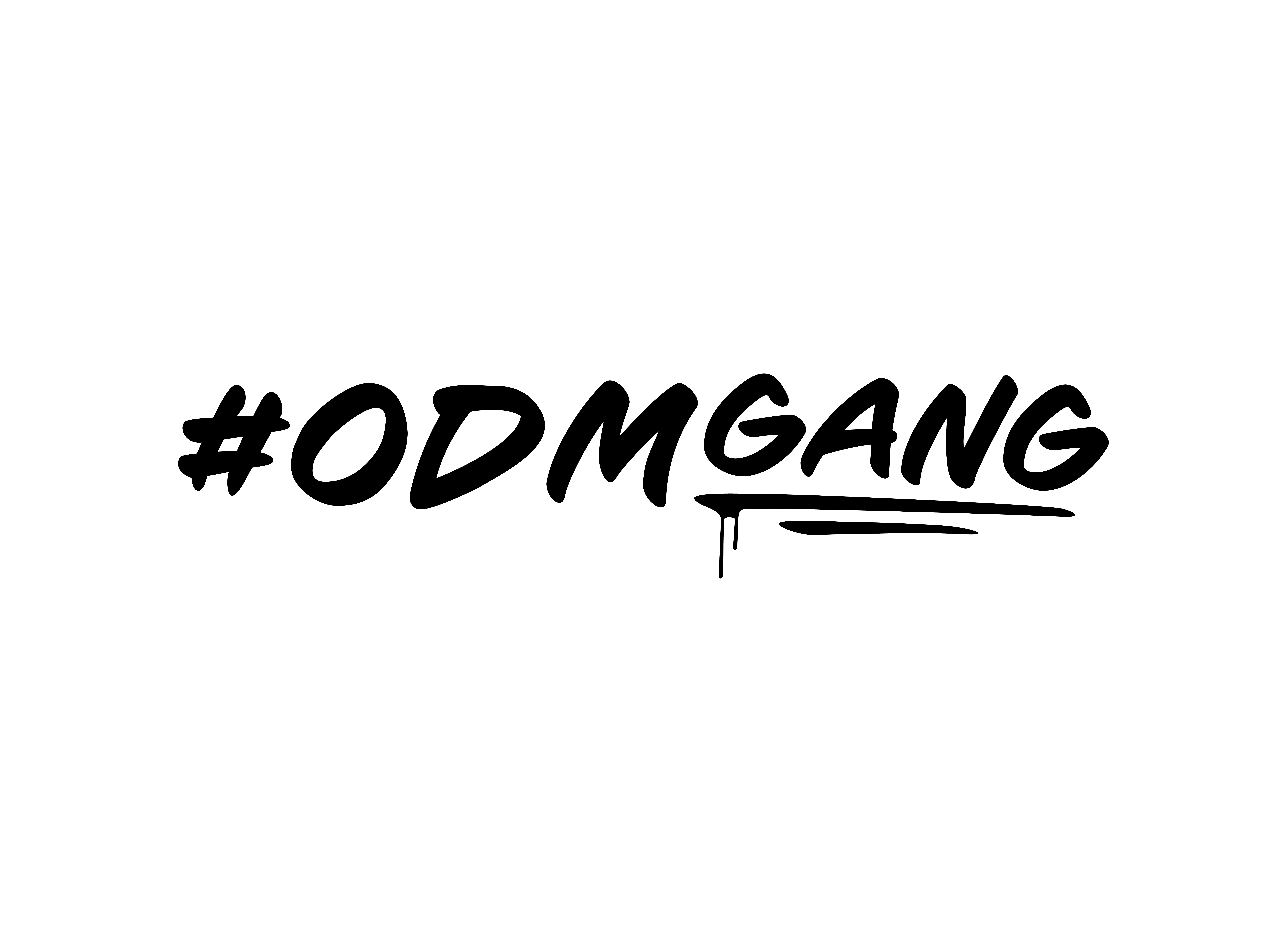